Transpacificwest coast usa & canada
March 2024
transpacific – west coast USA & Canada overview
© Copyright MSC Mediterranean Shipping Company SA
2
Eastbound
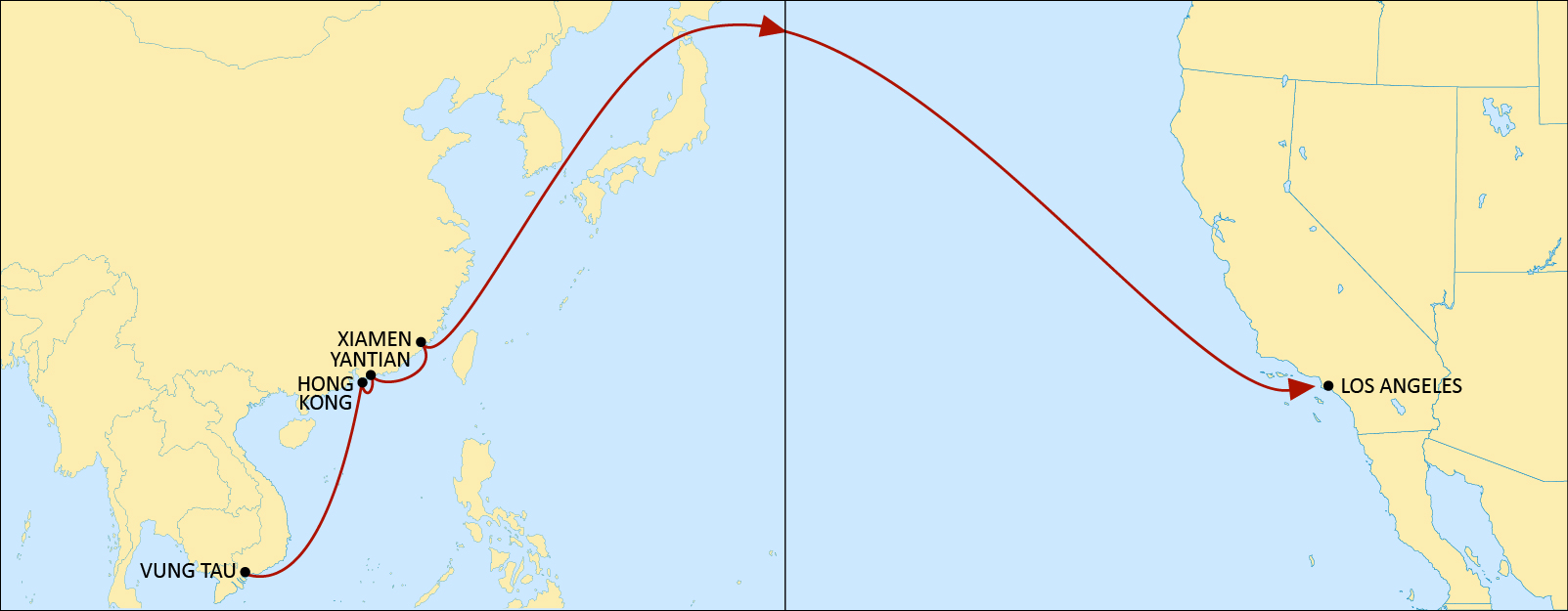 PEARL
transpacificwest coast usA
Reliable Vietnam and South China product to the Pacific Southwest (Los Angeles P400) and US hinterland.
© Copyright MSC Mediterranean Shipping Company SA
NOTE: Transit times are indicative and subject to change
4
JAGUAR
transpacificwest coast USA
Alternative South China to PSW (Long Beach Pier T)
Competitive transit time from Ningbo and Shanghai
© Copyright MSC Mediterranean Shipping Company SA
NOTE: Transit times are indicative and subject to change
5
ORIENT
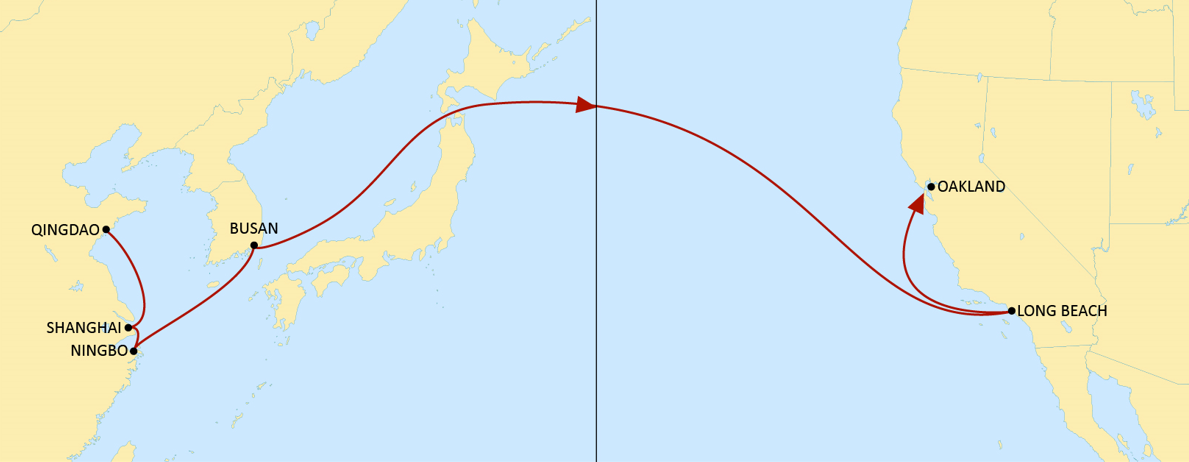 transpacificwest coast USA
Improved transit time from North and Central China to Long Beach and Oakland
Direct South Korea coverage
© Copyright MSC Mediterranean Shipping Company SA
6
NOTE: Transit times are indicative and subject to change
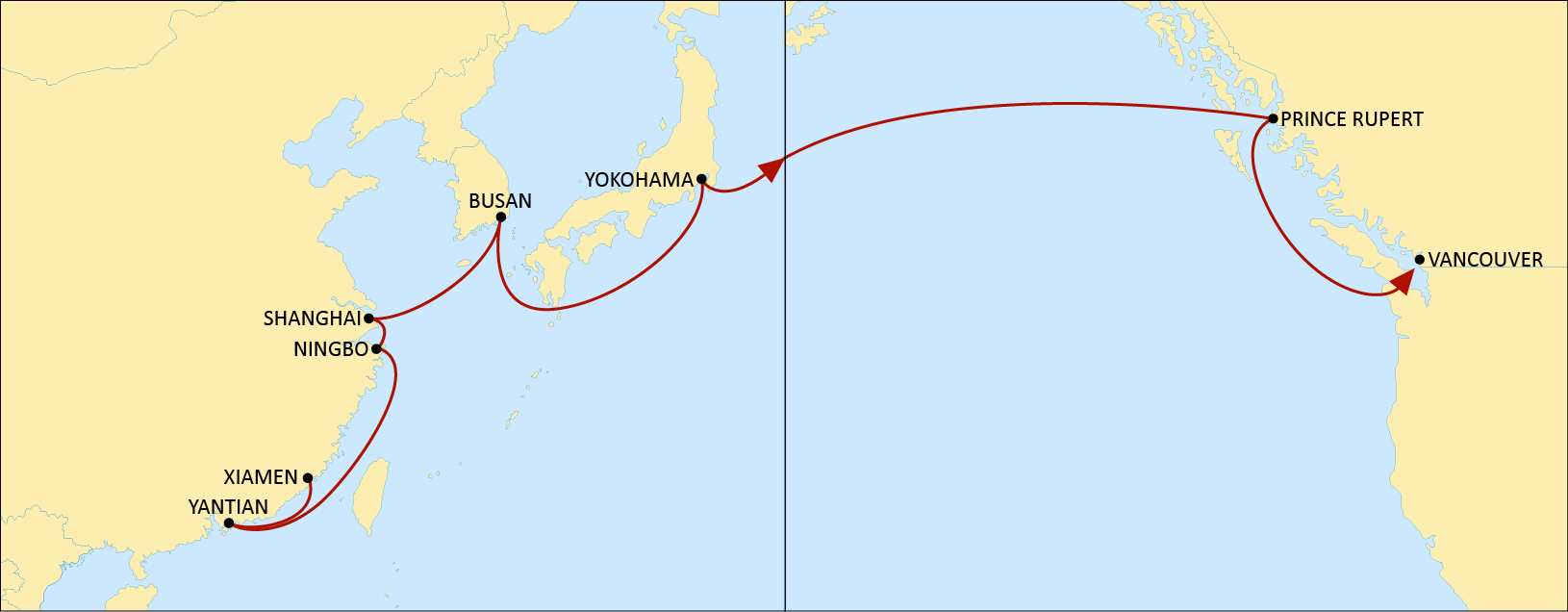 MAPLE
transpacificwest coast CANADA
Dedicated Canadian service with both Vancouver and Prince Rupert call
Fast connection from China, South Korea and Japan to PNW
© Copyright MSC Mediterranean Shipping Company SA
7
NOTE: Transit times are indicative and subject to change
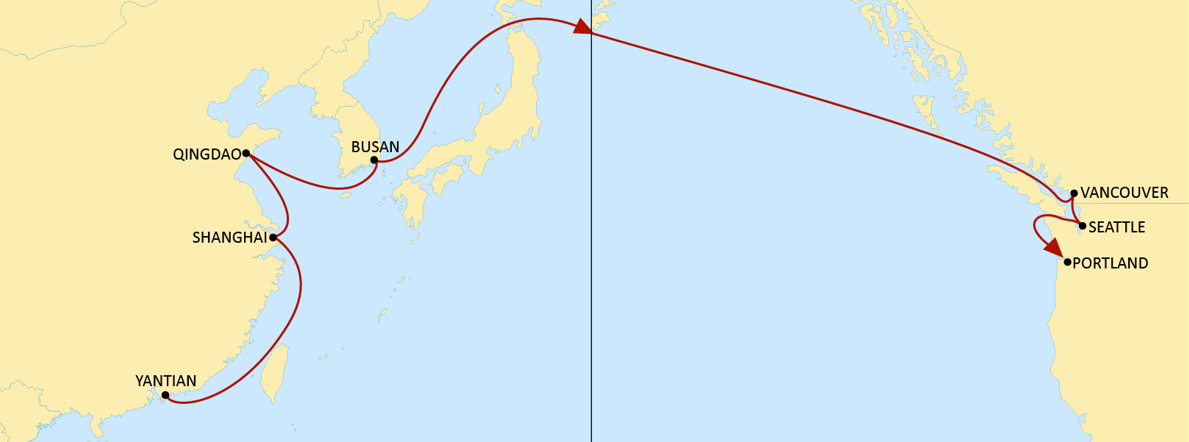 CHINOOK
Transpacific WCUSA & canada
Fast transit time from Yantian, Shanghai, Qingdao and Busan to Vancouver
Weekly call to Seattle and Vancouver
© Copyright MSC Mediterranean Shipping Company SA
NOTE: Transit times are indicative and subject to change
8
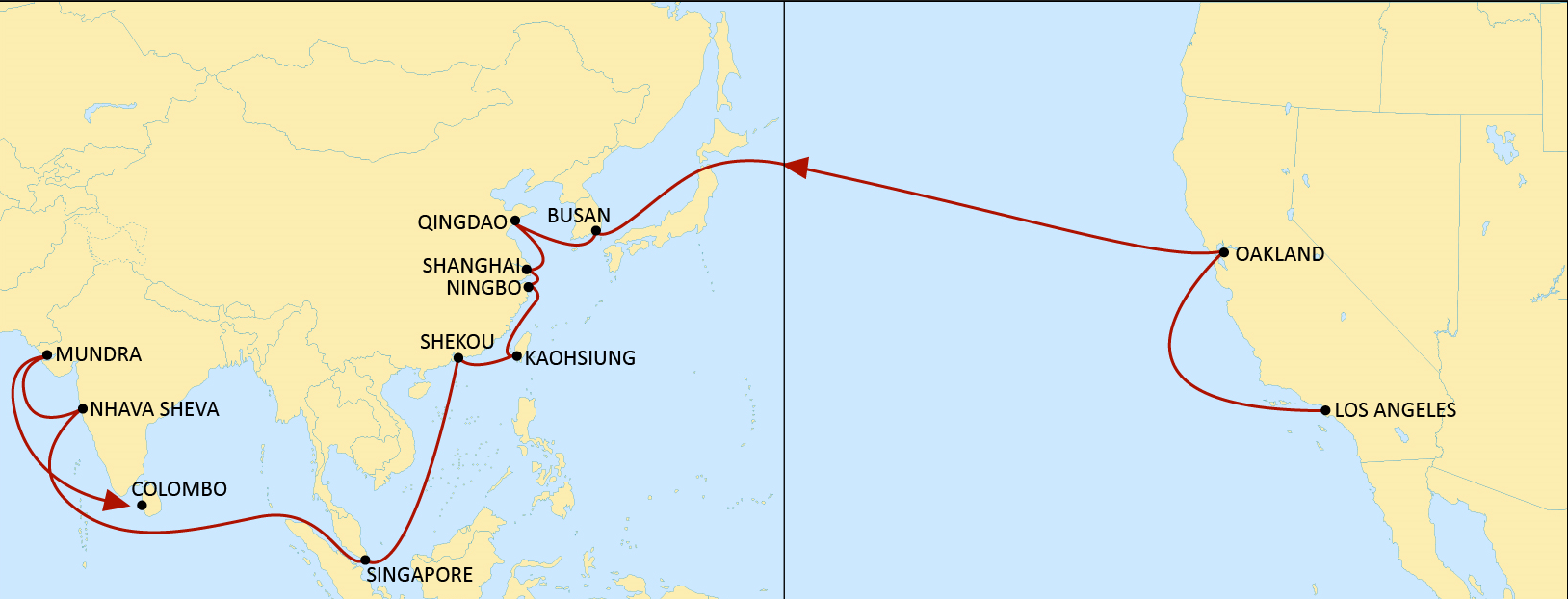 SENTOSA
transpacificwest coast USA
Reliable India and Southeast Asia service to Los Angeles and Oakland
New calls in Mundra, Nhava Sheva, Colombo, Port Klang, Singapore and Busan with fast transit times to USWC. 
Large improvement in transit from a large number of SEA ports via Busan.
© Copyright MSC Mediterranean Shipping Company SA
NOTE: Transit times are indicative and subject to change
9
westbound
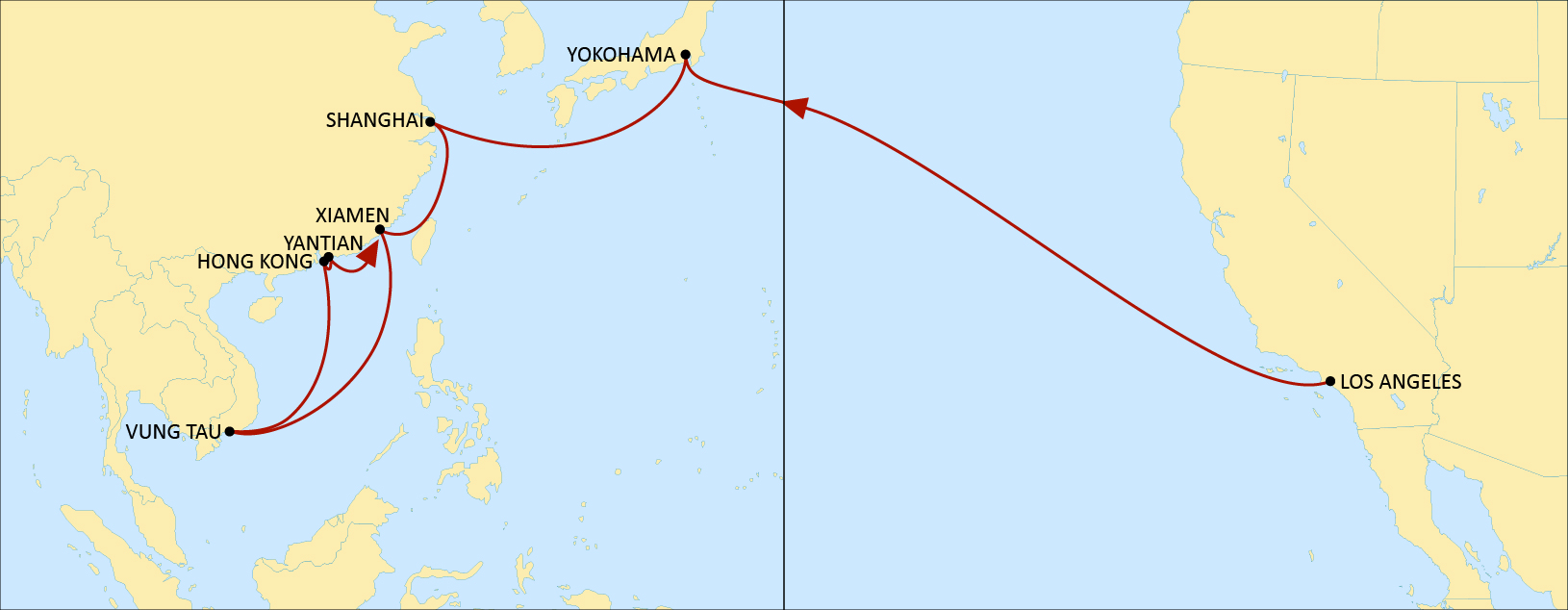 PEARL
transpacificwest coast USA
Direct service to Yokohama
Reliable connection Xiamen
Fast transit time to Vung Tau
© Copyright MSC Mediterranean Shipping Company SA
NOTE: Transit times are indicative and subject to change
11
JAGUAR
transpacificwest coast USA
Reliable connection to Busan
Direct service to Shekou, Nansha, Yantian and Ningbo.
© Copyright MSC Mediterranean Shipping Company SA
NOTE: Transit times are indicative and subject to change
12
ORIENT
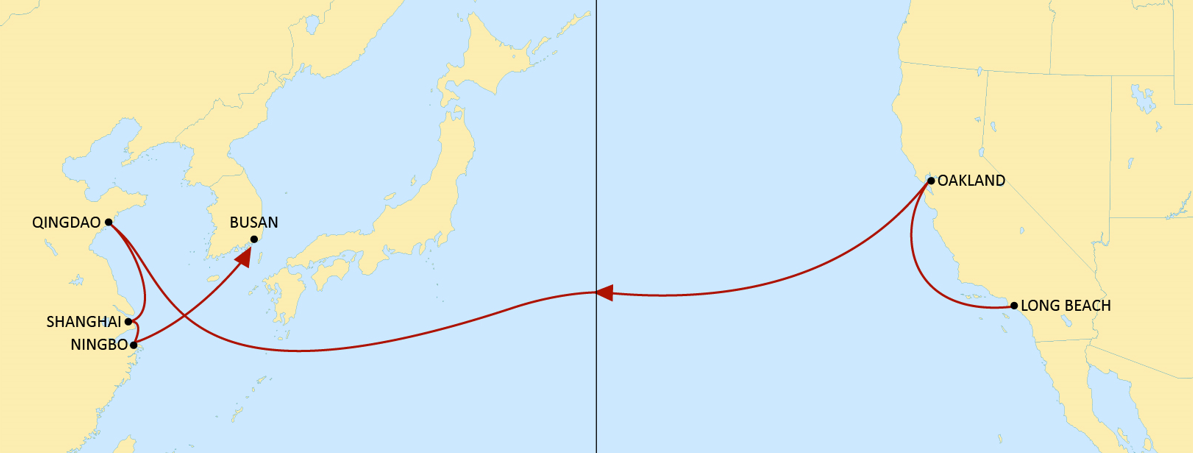 transpacificwest coast USA
Reliable connections to North and Central China
© Copyright MSC Mediterranean Shipping Company SA
NOTE: Transit times are indicative and subject to change
13
MAPLE
transpacificwest coast CANADA
Dedicated service from Canada to Yokohama
Reliable connections to Xiamen, Yantian, Ningbo & Shanghai.
© Copyright MSC Mediterranean Shipping Company SA
NOTE: Transit times are indicative and subject to change
14
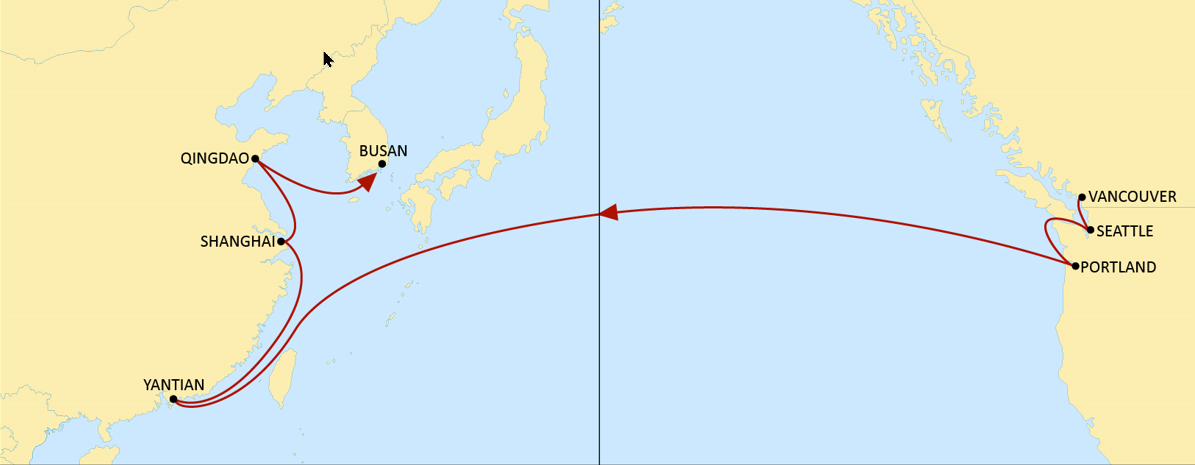 CHINOOK
Transpacific WCUSA & canada
Weekly Seattle & Portland call to China
Reliable connection in Busan
© Copyright MSC Mediterranean Shipping Company SA
NOTE: Transit times are indicative and subject to change
15
SENTOSA
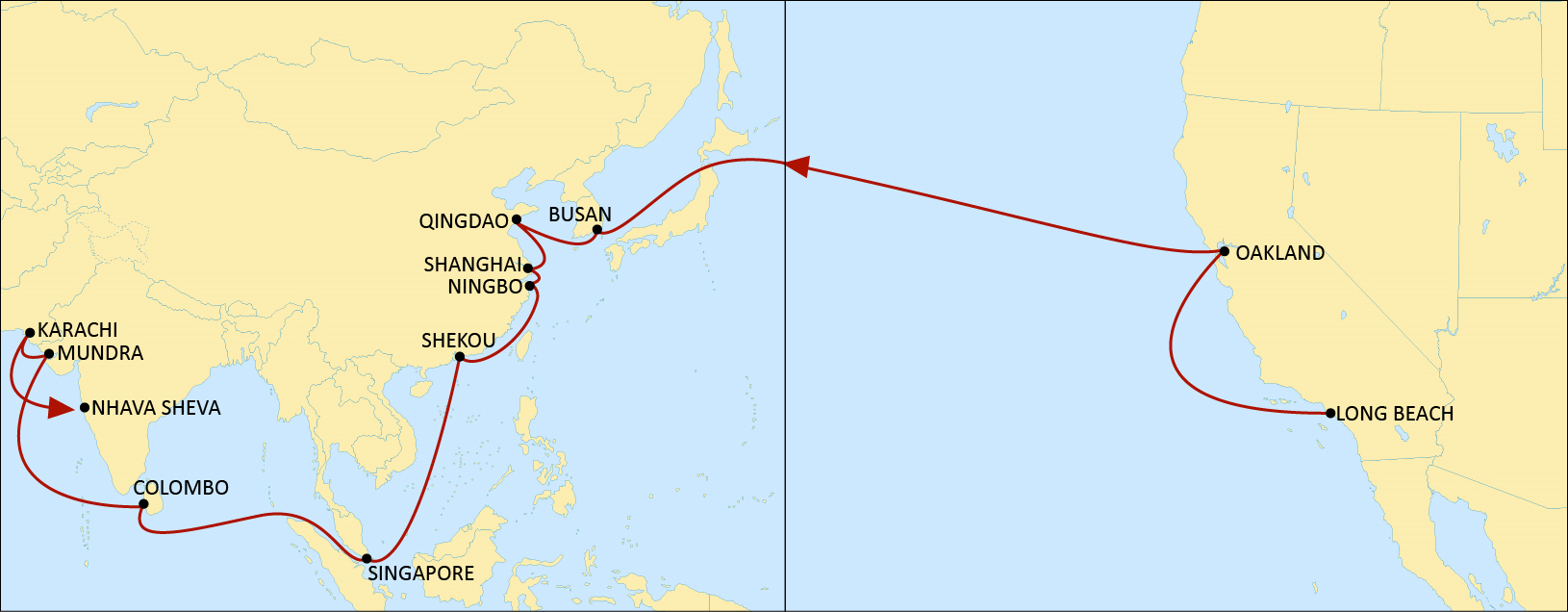 transpacificwest coast USA
Direct connection to China, Southeast Asia and India.
© Copyright MSC Mediterranean Shipping Company SA
NOTE: Transit times are indicative and subject to change
16